Figure 3. Distinguishing mediation from reverse causation and confounding In a situation of mediation, the effect of ...
Hum Mol Genet, Volume 25, Issue R2, 1 October 2016, Pages R149–R156, https://doi.org/10.1093/hmg/ddw197
The content of this slide may be subject to copyright: please see the slide notes for details.
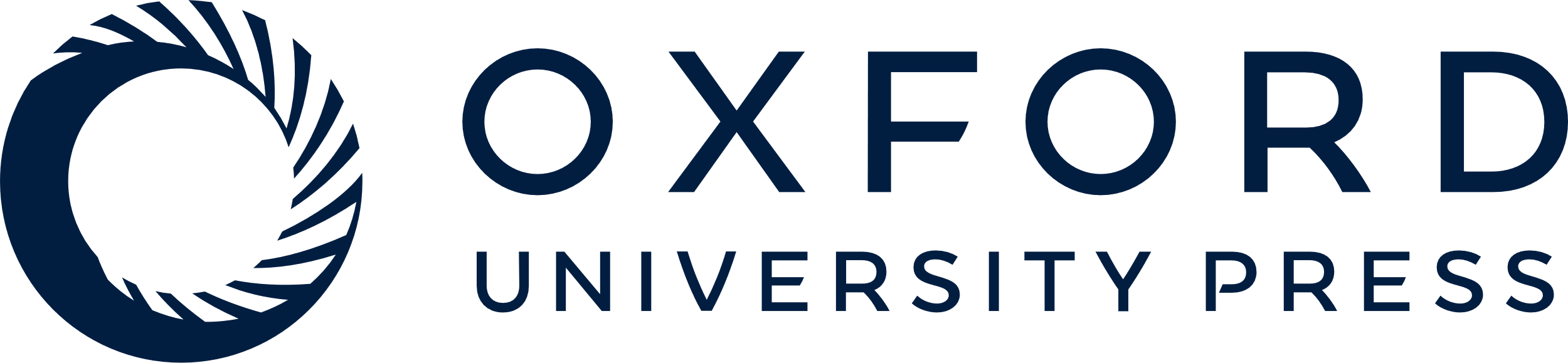 [Speaker Notes: Figure 3. Distinguishing mediation from reverse causation and confounding In a situation of mediation, the effect of the exposure (E) on an outcome (Y) is mediated through an intermediate (M). In a situation of reverse cause, E influences Y which then has an effect on M. In a situation of common cause (confounding), E has an independent effect on both M and Y, so inducing a spurious association between M and Y.


Unless provided in the caption above, the following copyright applies to the content of this slide: © The Author 2016. Published by Oxford University Press. This is an Open Access article distributed under the terms of the Creative Commons Attribution License ( http://creativecommons.org/licenses/by/4.0/ ), which permits unrestricted reuse, distribution, and reproduction in any medium, provided the original work is properly cited.]